Húsvét előtt: Jézus és Péter
DIGITÁLIS HITTANÓRA
Kedves Szülők!
Kérjük, hogy segítsenek a gyermeküknek a hittanóra tananyagának az elsajátításában!

A digitális hittanórán szükség
lesz az alábbiakra:
Internet kapcsolat
Hangszóró

Kérem, hogy indítsák el a diavetítést! 
(A linkekre így tudnak rákattintani!)
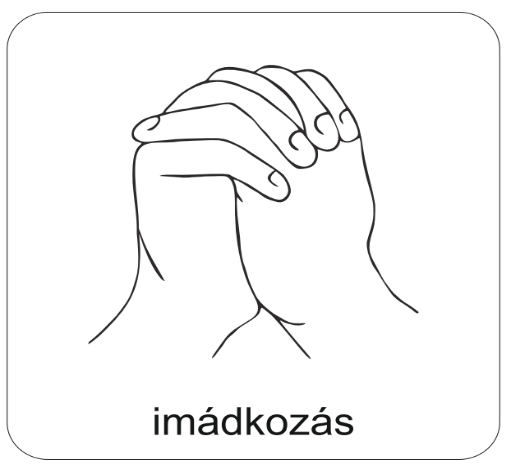 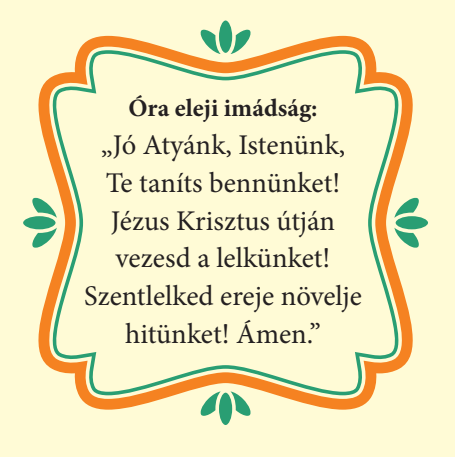 Áldás, békesség! 

Kezdd a digitális hittanórát az óra eleji imádsággal!
Idézd fel a történetet, amit a múlt órán tanultál! A tankönyv 58. oldalán található szöveget használhatod hozzá!
Ellenőrizd le a tudásod! Kattints és végezd el a feladatokat!
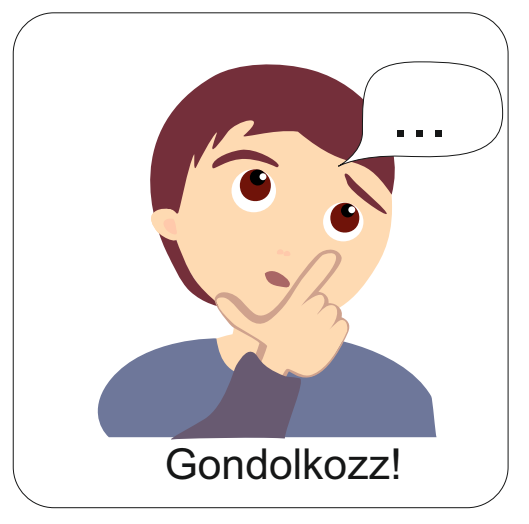 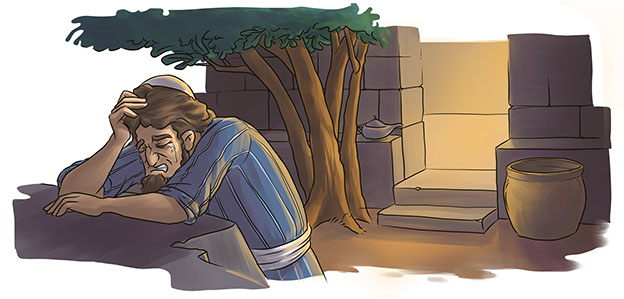 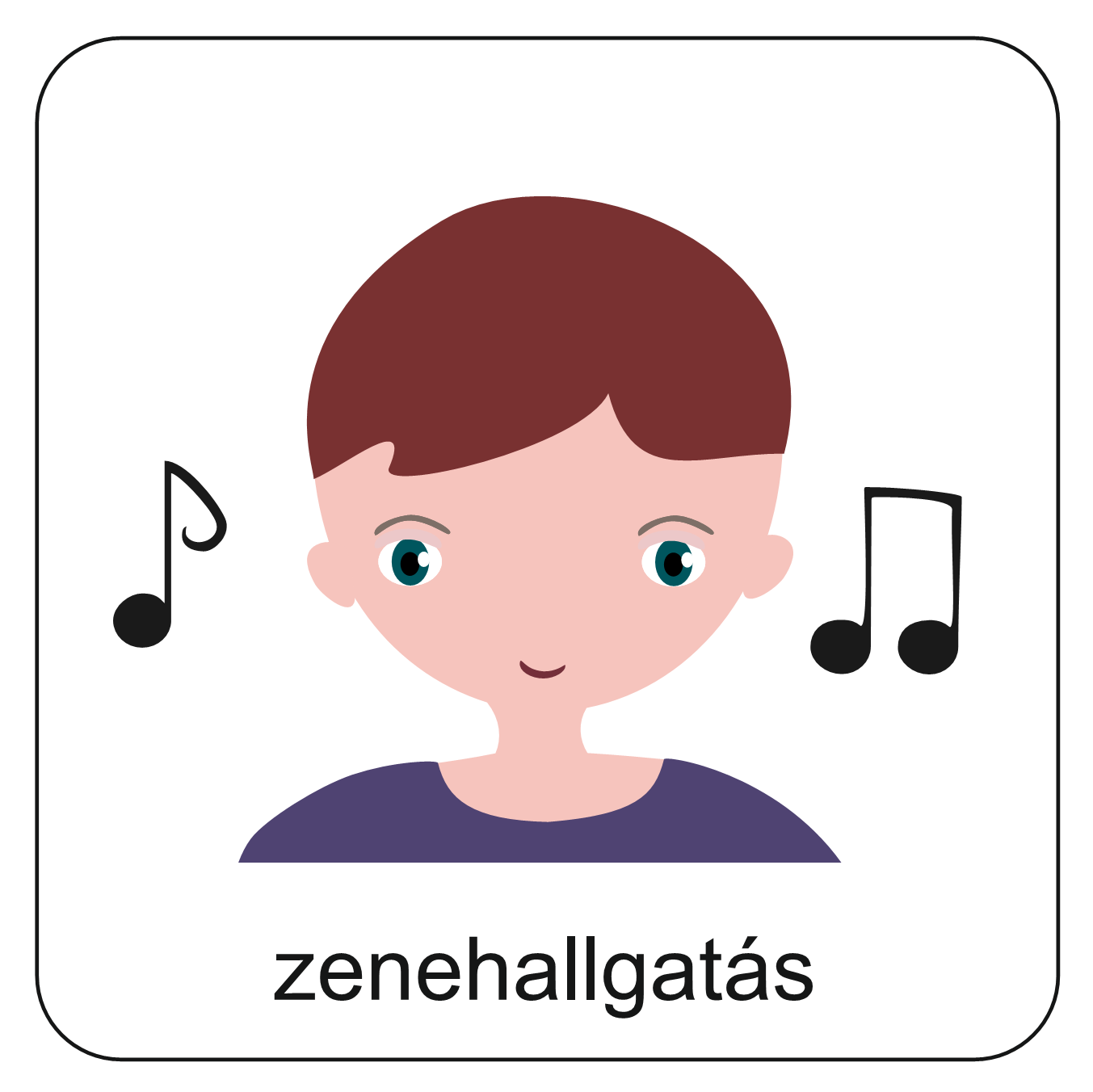 Péter félelmetes helyzetbe került, amikor Jézust elfogták. Elmenekült, mert nem tudta, hogy mit tegyen. Néha mi is kerülünk félelmetes helyzetekbe. Ezekben is kérhetjük, hogy Isten legyen velünk. 

A „Lelki próbáimban Jézus légy velem” kezdetű ének erről szól. 

Kattints a címre és hallgasd meg!
Ne feledd: Mindig kérheted Jézus segítségét!
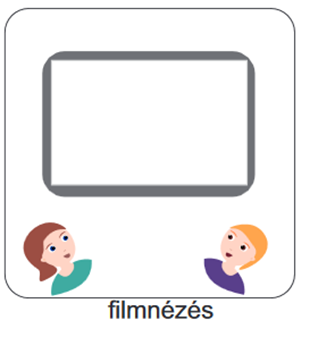 Tudod-e, mi történt Jézussal a nagyhéten és húsvétkor? 
Nézd meg „A húsvéti csoda” című feldolgozást! 
(Kattints a címre!)
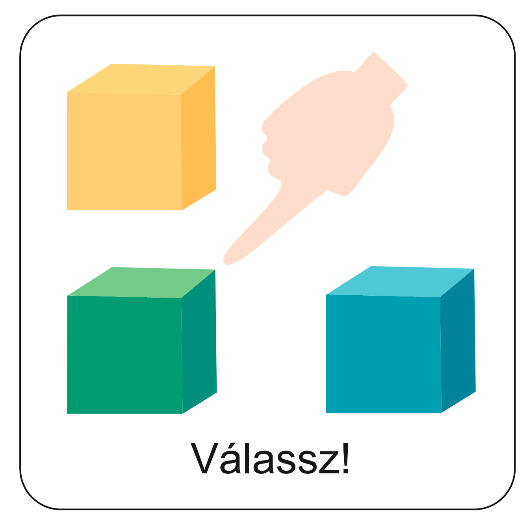 Gondold végig, hogy mi történt Jézussal virágvasárnaptól húsvétig!
Kattints IDE és végezd el a feladatokat!
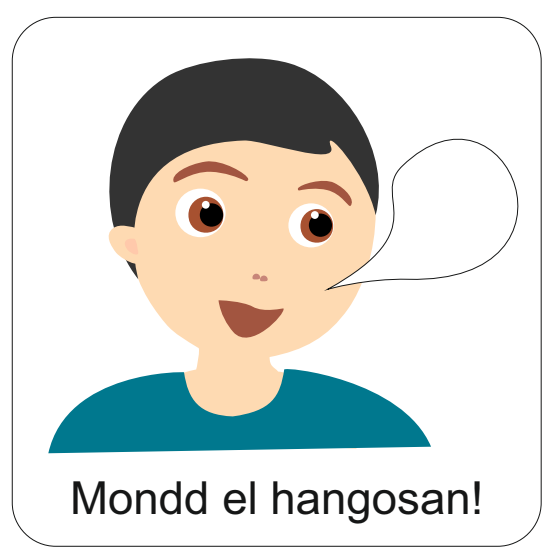 „De te, Uram, örökre megmaradsz, nemzedékről nemzedékre emlegetnek.” 

Zsoltárok könyve 102,13
Olvasd el Isten üzenetét és mondd el ezt az Igét valakinek!
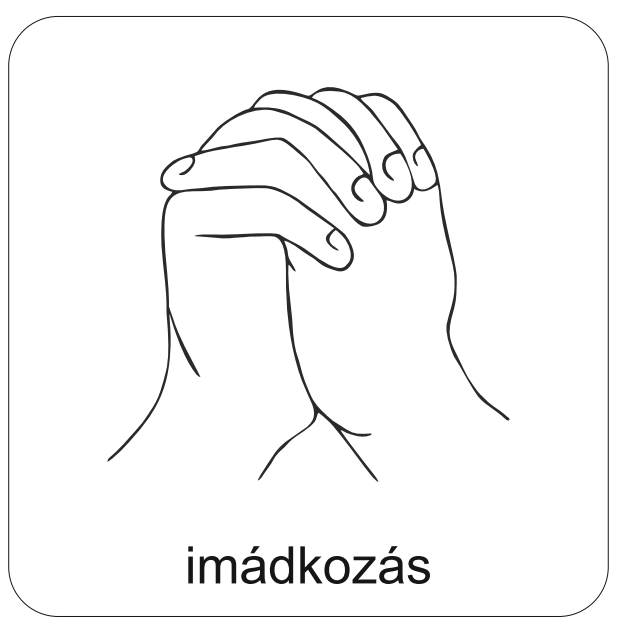 A digitális hittanóra végén így imádkozz!
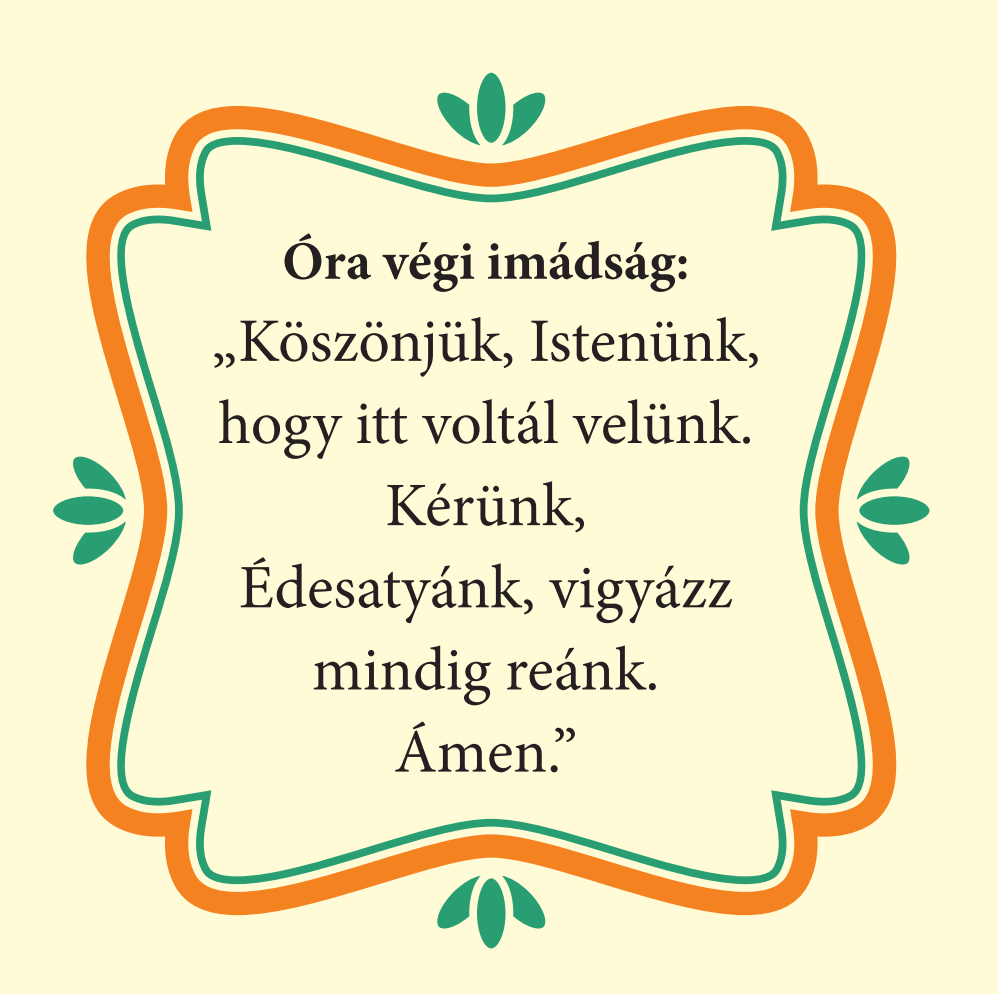 Kedves Hittanos! 
Várunk a következő digitális hittanórára!
Áldás, békesség!
Áldás, békesség!
Kedves Szülők!
Köszönjük a segítségüket!
Isten áldását kívánjuk ezzel az Igével!
„Áldjon meg téged a Sionról az Úr, aki az eget és a földet alkotta!”
Zsoltárok könyve 134,3